Элементы VА группы и их соединения
Подготовка к ЕГЭ по химии
К элементам главной подгруппы V группы относятся:
Азот N
Фосфор P
Мышьяк As
Сурьма Sb
Висмут Bi
Увеличивается:
атомный радиус,
металлические, основные, восстановительные свойства
Уменьшается
электроотрицательность,
энергия ионизация,
сродство к электрону
неметаллические, кислотные, окислительные свойства
все они содержат 5 электронов на внешнем слое
Нахождение в природе азота и фосфора
Азот – это основной компонент воздуха (79% по массе). В земной коре азот встречается в основном в виде нитратов. Входит в состав белков, аминокислот и нуклеиновых кислот в живых организмах.
Фосфор встречается только в виде соединений. В основном это апатиты (например, Ca3(PO4)2), фосфориты и др.). Фосфор входит в состав важнейших биологических соединений — фосфолипидов.
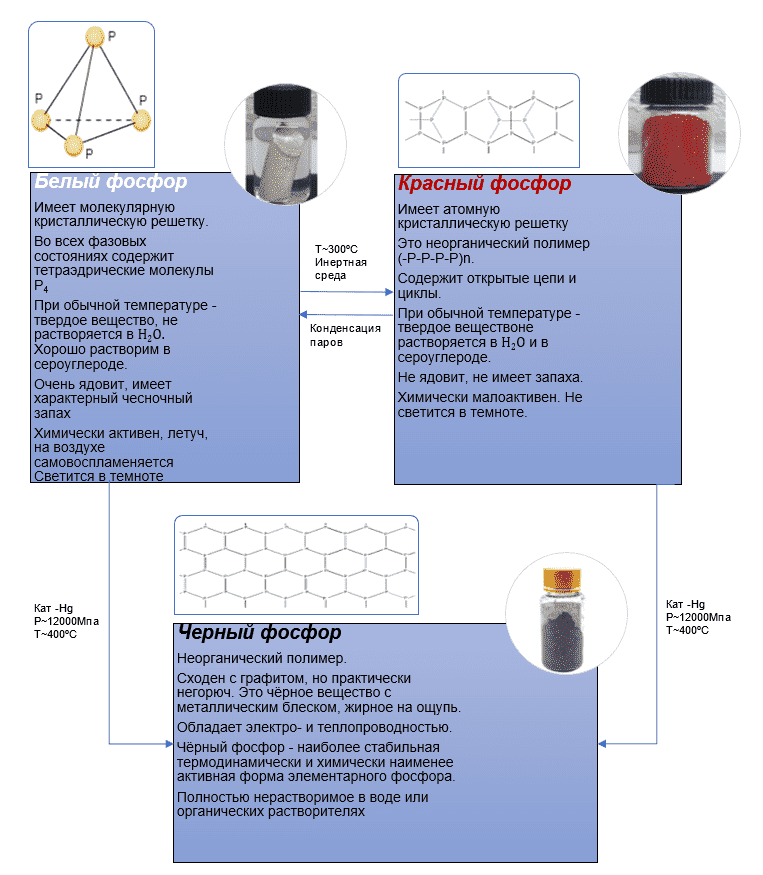 Способы получения азота
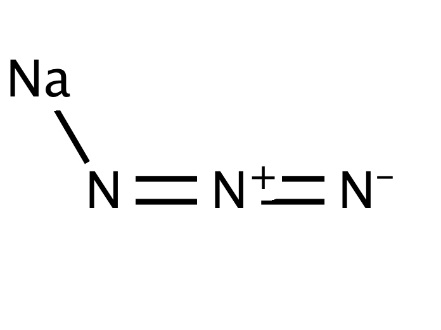 Лабораторный способ
Разложение азидов щелочных металлов: 2NaN3 → 2Na + 3N2   
Разложение некоторых солей аммония:   NH4NO2 → N2 + 2H2O
                                                                (NH4)2Cr2O7 → N2 + 4H2O + Cr2O3
Окисление аммиака и солей аммония:    4NH3 + 3O2 → 2N2 + 6H2O
                                                                             8NH3 + 3Br2 → 2N2 + 6NH4Br
                                                                      NH4Cl + NaNO2 → N2 + NaCl + 2H2O
Восстановление оксида меди (II) аммиаком при температуре ~700°C:
                         3CuO + 2NH3 → 3Cu + N2 + 3H2O
Промышленный способ
Т.к. азот в свободном состоянии присутствует в воздухе, то в промышленности его и получают путем разделения воздушной смеси (ректификация жидкого воздуха).
Кроме этого, широко применяются азотные установки и станции, для адсорбционного и мембранного разделения
Способы получения фосфора
Основной способ получения белого фосфора состоит в вакуум-термическом восстановлении природных минералов, содержащих Ca3(PO4)2.:
Ca3(PO4)2 + 3SiO2 + 5C → 3CaSiO3 + 5CO + 2P
Таким способом получается фосфор в газообразном состоянии
Кроме фосфатов используют и другие неорганические соединения фосфора, например:
4HPO3 + 10C → P4 + 2H2O + 10 CO
Красный и черный фосфор получают из белого фосфора, при температуре около 400ºС, давлении около 12000 Мпа в присутствии катализатора
Химические свойства азота
Молекула азота химически устойчива, вследствие чего азот химически инертен.
Но при определенных условиях он реагирует с металлами, тяжелее с неметаллами.
В реакциях с металлами он выступает в качестве восстановителя, а в реакциях с неметаллами – в качестве окислителя.
Со сложными веществами азот практически не взаимодействует, т.к. его реакционная способность очень мала.
Реакция возможна только с активными веществами и в жестких условиях.
С кислородом
С кислородом взаимодействует только при температуре электрических искровых разрядов (2000оС, в природе – во время грозы):
N2 + O2 ⇄ 2NO – Q
Процесс сопровождается поглощением теплоты (эндотермическая реакция)
С галогенами 
Взаимодействует только со фтором, с образованием фторида азота:
N2 + 3F2 = 2NF3
С водородом
Взаимодействует с водородом с образованием аммиака. Реакция обратима, поэтому для смещения равновесия в сторону продуктов реакции реакцию проводят в присутствии катализатора, при высоком давлении и высокой температуре:
N2 + ЗН2 ⇄ 2NH3
При этом происходит выделение теплоты (экзотермическая реакция)
С серой
Не взаимодействует
С фосфором
Не взаимодействует
С углеродом
Реакция протекает при высокой температуре (2000оС или действие электрического разряда) с образованием дициана:
2С + N2 → N≡C–C≡N
В присутствии соды реакция протекает с образованием цианид натрия:
2N2 + 5C + 2Na2CО3 = 4NaCN + 3CО2↑
С кремнием
Взаимодействие с кремнием с образованием нитрида кремния
2N2 + 3Si = Si3N4
С металлами
Реагирует с щелочными и щелочноземельными металлами с образованием нитридов
N2 + 6Li = 2Li3N
N2 + 6Cs = 2Cs3N
N2 + 3Mg = Mg3N2
Взаимодействие возможно как с чистым азотом, так и при горении металлов на воздухе
Химические свойства фосфора
Фосфор вступает в реакции как с металлами, так и неметаллами. В реакциях с элементами, расположенными ниже и левее в Периодической системе фосфор выступает в качестве окислителя, с элементами, расположенными выше и правее – в качестве восстановителя.
При недостатке окислителя образуются соединения фосфора (III), при избытке — соединения фосфора (V)
С кислородом
Взаимодействие с кислородом воздуха приводит к образованию оксидов – ангидридов соответствующих кислот:         4P + 3O2 → 2P2O3               4P + 5O2 → 2P2O5

С галогенами (F, Cl, Br, I)
Взаимодействует с галогенами с образованием галогенидов с общей формулой PHal3 – при недостатке галогена и PHal5 – при избытке галогена:           2P + 3Cl2 → 2PCl3             2P + 5Cl2 → 2PCl5

С серой
При взаимодействии с серой образуются сульфиды:         2P + 3S → P2S3
                                                                                                    2P + 5S → P2S5
С кремнием
С кремнием азот реагирует в очень жестких условиях, с образованием нитридов:     3Si + 2N2→ Si3N4

С металлами
В реакциях с активными металлами фосфор выступает в качестве окислителя, образуя фосфиды металлов:
2Р + ЗСа = Са3Р2                        Р + 3Na = Na3P

Непосредственно не взаимодействует с водородом, азотом, углеродом
С водой
Красный фосфор реагирует с водой при температуре 700-900ºС и в присутствии катализатора (Cu, Pt, Ti, Zr):
2P + 8H2O = 2H3PO4 + 5H2
С кислотами
Взаимодействует с кислотами – окислителями:
Р + 5HNО3(конц.) = Н3РО4 + 5NО2 + Н2О
ЗР + 5HNО3(разб.) + 2Н2О = ЗН3РО4 + 5NO
2Р + 5H2SО4(конц.)= 2Н3РО4 + 5SО2 + 2Н2О
С водными растворами щелочей
С щелочными растворами вступает в реакции диспропорционирования, с образованием фосфина:
4Р + ЗКОН + 3Н2О = РH3↑ + 3КН2PО2
8Р + ЗВа(ОН)2+ 6Н2О = 2PH3↑ +3Ва(Н2PО2)2
С солями
Не взаимодействует
С оксидами
Взаимодействует с сильными окислителями:
8Р+ 10NО2 = 4P2О5 + 5N2
Водородные соединения азота и фосфора
Аммиак - NH3
Фосфин – PH3
При обычной температуре NH3 — бесцветный газ с резким запахом, легче воздуха 
Очень легко сжижается 
Аммиак очень хорошо растворяется в воде 
25%-ный водный раствор называют «нашатырным спиртом».
Связь  между N и H — сильно полярная, поэтому в жидкой фазе между молекулами аммиака возникают водородные связи
При нормальной температуре фосфин является бесцветным газом с резким чесночным запахом.
 В воде малорастворим, хорошо растворим в органических растворителях
Фосфин — Яд!
Водородные соединения азота и фосфора
Способы получения фосфина – PH3
Способы получения аммиака - NH3
Промышленный синтез — один из важнейших процессов в химическом производстве.
В промышленности аммиак получают прямым синтезом из водорода и азота. Для смещения равновесия в сторону образования аммиака реакцию проводят в присутствии катализатора, при высоком давлении (до 1000 атм.) и высокой температуре (500-550оС):
N2 + ЗН2 ⇄ 2NH3+ Q
Прямым синтезом PH3 получить нельзя.
Фосфин получают путем водного или кислотного гидролиза фосфидов:
Ca3P2 + 6H2O → 3Са(ОН)2 + 2PH3↑
Mg3P2 + 6HCl → 3MgCl2 + 2PH3↑
Реакция диспропорционирования фосфора в щелочах:
4P + 3KOH + 3H2O → 3KH2PO2 + PH3↑
Разложение солей фосфония (Температура выше 80ºС):
P4I ↔ HI+ PH3↑
Водородные соединения азота и фосфора
Способы получения фосфина  – PH3
Способы получения аммиака - NH3
Лабораторный способ
В лабораторных условиях аммиак получают при воздействии твердых щелочей на твердые соли аммония:
2NH4Cl + Са(ОН)2 = 2NH3↑ + CaCl2 + 2Н2О
При гидролизе нитридов:
Ca3N2 + 6H2O → ЗСа(OH)2 + 2NH3
Способы получения фосфина
Прямым синтезом PH3 получить нельзя.
Фосфин получают путем водного или кислотного гидролиза фосфидов:
Ca3P2 + 6H2O → 3Са(ОН)2 + 2PH3↑
Mg3P2 + 6HCl → 3MgCl2 + 2PH3↑
Реакция диспропорционирования фосфора в щелочах:
4P + 3KOH + 3H2O → 3KH2PO2 + PH3↑
Разложение солей фосфония (Температура выше 80ºС):
P4I ↔ HI+ PH3↑
Водородные соединения азота и фосфора
Химические свойства фосфина – PH3
Химические свойства аммиака - NH3
NH3— очень химически активен. 
NH3 как сильный восстановитель  реагирует с различными окислителями.
Газообразный аммиак вступает в реакции с:    кислородом (без катализатора):  
4NH3 + 3О2 = 2N2 + 6Н2О
в присутствии катализаторов Pt:4NH3 + 5О2 = 4NO + 6Н2О
галогенами:   8NH3 + 3Cl2 =N2 + 6NH4Cl
оксидами малоактивных металлов     
2NH3 + ЗСuО = N2 + ЗСu + ЗН2О
Растворенный в воде аммиак окисляется сильными окислителями:
10NH3 + 6KMnO4 + 9H2SO4 = 5N2↑ + 6MnSO4 + 3K2SO4 + 24Н2О
2NH3 + NaOCl = N2H4 + NaCl + Н2О
Химические свойства фосфина
PH3— Проявляет свойства сильного восстановителя.
Вступает в реакции с кислотами – окислителями:
PH3 + 8H2SO4(конц) = H3PO4 + 8SO2↑ + 3H2O
PH3 + 8HNO3(конц. гор) = H3PO4 + 8NO2↑ + 4H2O
Окисляется кислородом. При Т ~ 150ºС самовозгорается:
РН3 + 2О2 = P2O5 + H2O (Н3РО4)
Практического значения фосфин не имеет.
Водородные соединения азота и фосфора
Химические свойства фосфина  – PH3
Химические свойства аммиака - NH3
Водный раствор NH3 – слабое основание
NH3 + Н2О → NH3 · НОН → NH4+ + ОН—
Комплексный катион NH4+ — является продуктом присоединения ионов Н+ к молекуле NH3 по донорно-акцепторному механизму
Как слабое основание аммиак взаимодействует с кислотами:
NH3 + HNO3 = NH4NO3
2NH3 + H2SO4 = (NH4)2SO4
NH3 + H2SO4 = NH4HSO4
Взаимодействует с растворами солей тяжелых металлов с образованием нерастворимых гидроксидов:
FeSO4 + 2NH3 + 2H2O → Fe(OH)2 + (NH4)2SO4
PH3 не реагирует с водой, щелочами, аммиаком.
Водородные соединения азота и фосфора
Химические свойства фосфина  – PH3
Химические свойства аммиака - NH3
Молекулы NH3 способны образовывать донорно — акцепторные связи с катионами многих переходных металлов (Аg+, Сu2+, Сr3+, Со2+ и др.). При этом образуются комплексные ионы такие как [Аg(NH3)2], [Cu(NH3)4], [Cr(NH3)6], входящие в состав комплексных соединений — аммиакатов.
Образуемые аммиакаты растворимы воде, поэтому в водном растворе аммиака могут растворяться оксиды, гидроксиды и соли металлов-комплексообразователей, которые нерастворимы в воде.
PH3 не реагирует с водой, щелочами, аммиаком.
Соли аммония
Получение солей аммония
Пропускание аммиака через растворы кислот:
NH3 + HNO3 = NH4NO3
2NH3 + H2SO4 = (NH4)2SO4
Взаимодействие аммиака с газообразными галогеноводородами:
  NH3(г.) + НВr(г.) = NH4Br (тв.)
Взаимодействие аммиака с хлором (качественная реакция на хлор):
8NH3 + 3Cl2 = 6NH4Cl + N2
Соли аммония
Химические свойства солей аммония
В солях аммония катионом является NH4+, анионом – кислотный остаток.
В водных растворах полностью диссоциируют:
NH4NO3 → NH4+ + NO3—
Для солей аммония характерны свойства обычных растворимых солей. Они реагируют с щелочами, кислотами и растворимыми солями, если в результате реакции образуется газ, осадок или малодиссоциирующее вещество (например, вода):
(NH4)2CO3 + 2НCl → 2NH4Cl + Н2O + CO2↑
(NH4)2SO4 + BaCl2 = BaSO4↓ + 2NH4Cl
Соли аммония подвергаются гидролизу по катиону:
NH4+ + H2O = NH3·H2O + H+
Соли аммония
Химические свойства солей аммония
Специфические свойства
Сильные основания вытесняют NH3 из солей аммония:
NH4Cl + NaOH = NaCl + NH3↑ + Н2О
(NH4)2SO4 + Ba(OH)2 = BaSO4 + 2NH3↑ + 2Н2О
Реакция с щелочами используется для обнаружения ионов аммония (качественная реакция). Выделяется газ — аммиак с характерным резким запахом нашатыря. Лакмусовая бумажка приобретает синий цвет.
Соли аммония
Химические свойства солей аммония
При нагревании соли аммония разлагаются:
a) Если соли аммония содержат неокисляющий анион, то при их разложении выделяется NH3:
NH4Cl → NH3↑ + HCl↑
(NH4)3PO4 → 3NH3↑ + H3PO4
(NH4)2CO3 → 2NH3↑ + CO2 + Н2О
б) если соль содержит анион-окислитель, то происходит внутримолекулярное окислительно-восстановительное разложение:
NH4NO3 = N2O↑ + 2Н2О (Т=190 – 245°C)
NH4NO2 = N2↑ + 2Н2О
(NH4)2Cr2O7 = N2↑ + Cr2O3 + 4Н2О
Разложение бихромата аммония – бурная реакция, известная под названием «вулкан». Оранжевая соль дихромата аммония при поджигании превращается в зеленый оксид хрома. При этом также выделяется газ — азот.
Оксиды азота
Оксид азота (I), закись азота, веселящий газ (N2O)
Оксид азота (II), монооксид азота (NO)
Оксид азота (III), азотистый ангидрид, триоксид диазота (N2O3)
Оксид азота (IV), диоксид азота, лисий хвост, бурый газ (NO2)
Оксид азота (V), азотный ангидрид, пентаоксид диазота (N2O5)
N2O
Способы получения оксида азота (I)
Разложение нитрата аммония при небольшом нагреве:    NH4NO3 = N2O↑ + 2Н2О
Действие HNO3 на активные металлы:   
10HNO3(конц.) + 4Са = N2O↑ + 4Ca(NO3)2 + 5Н2О
Физические свойства оксида азота (I)
При обычной температуре N2O — бесцветный газ, имеющий слабый приятный запах и сладковатый вкус;
Обладает наркотическим действием. При вдыхании небольших количеств вызывает легкое опьянение, сонливость. Более высокие концентрации вызывают сначала судорожный смех, затем — потерю сознания.
N2O
Химические свойства оксида азота (I)
N2O — несолеобразующий оксид. Он не проявляет ни кислотных, ни основных свойств, т.е. не вступает в реакции с основаниями, с разбавленными кислотами, с водой.
N2O – малореакционноспособен, но способен вступать в реакции с некоторыми веществами
При нагревании выше 500ºС разлагается на газообразные азот и кислород:  2N2O → 2N2 + O2
При нагревании взаимодействует:
с концентрированной серной кислотой:    N2O + H2SO4 (конц) → NO↑ + SO2↑ + H2O
диоксидом серы:  N2O + SO2 + Н2О = N2↑ + H2SO4
водородом:   N2O + H2 → N2 + H2O
Металлами:  N2O + Mg → N2 + MgO            N2O + 2Cu → N2 + Cu2O
Аммиаком:  3N2O + 2NH3 → 4N2 + 3H2O
Углеродом:   N2O + C → N2 + CO
Фосфором:  5N2O + 2Р → 5N2 + Р2O5
сильными окислителями: 5N2O + 3H2SO4 + 2KMnO4 → 10NO + 2MnSO4 + K2SO4 + 3H2O
NO
Способы получения монооксида азота
В промышленности NО получается на 1-й стадии производства HNO3 путем каталитического окисления NH3:
4NH3 + 5O2 = 4NО + 6Н2О
В лаборатории NО можно получить действием разбавленной HNO3 на малоактивные металлы:
8HNO3(разб.)  + 3Cu = 2NO + 3Cu(NO3)2 + 4Н2О
окислением хлорида железа (II) или йодоводорода азотной кислотой:
FeCl2 + NaNO3 + 2HCl → FeCl3 + NaCl + NO + H2O
 2HNO3 + 2HI → 2NO + I2 + 2H2O
В природе NО может образоваться из простых веществ под действием электрического разряда (во время грозы). На практике, для осуществления такого превращения требуется очень высокая Т:
N2 + O2 = 2NО — Q
NO
Физические свойства монооксида азота
При нормальных условиях NО — газ, без цвета и запаха, плохо растворимый в воде. На воздухе приобретает коричневую окраску из-за окисления до диоксида азота. В жидком и твёрдом виде имеет голубой цвет. Сжижается с трудом.
NO — очень токсичен
В больших количествах способен изменить структуру гемоглобина
Химические свойства монооксида азота
NO — несолеобразующий оксид.
Обладает окислительно-восстановительной двойственностью, т.е. в реакциях может проявлять свойства и окислителя, и восстановителя.
NO
NO — окислитель
NO окисляет такие вещества, как
водород при 200ºС
2NO + 2H2 = N2↑ + 2Н2О (со взрывом)
углерод (графит) при 400-500ºС
2NO + С = N2↑ + СО2
сернистый газ при нормальной температуре и повышенном давлении:
2NO + SO2 + Н2О = N2O↑ + H2SO4
NO — восстановитель
В реакциях с сильными окислителями проявляет свойства восстановителя:
2NO + O2 = 2NO2
10NO + 6KMnO4 + 9H2SO4 = 10HNO3 + 3K2SO4 + 6MnSO4 + 4Н2О
2NO + Cl2 → 2NOCl
NO + O3 → NO2 + O2
N2O3
Способы получения азотистого ангидрида
N2O3 можно получить при низкой температуре (-80ºС) из оксидов азота:
NO2 + NO ↔ N2O3
Из азота и кислорода в жидких состояниях при электрическом разряде:
3O2 + 2N2 = 2N2O3↓
Физические свойства азотистого ангидрида
N2O3 – термически неустойчивая синяя жидкость, разлагающаяся при комнатной температуре на NO2 и NO, окрашиваясь в бурый цвет.
В твердом состоянии имеет белый или голубоватый цвет.
N2O3
Химические свойства азотистого ангидрида
Оксид азота (III) – кислотный оксид. За счет азота со степенью окисления +3 проявляет свойства и окислителя и восстановителя.
Вступает в реакцию с газообразной и жидкой водой, образуя азотистую кислоту:
N2O3 + H2O ↔ 2HNO2
Взаимодействует с основаниями и основными оксидами:
N2O3 + 2NaOH → 2NaNO2 + H2O
N2O3 + Na2O → 2КNO2
NO2
Способы получения диоксида азота
Промышленный способ — окисление NO кислородом или озоном:
2NO + O2 = 2NO2
Лабораторные способы:
действие концентрированной HNO3 на неактивные металлы:
4HNO3 + Сu = 2NO2↑ + Cu(NO3)2 + 2Н2О
разложение нитратов металлов, расположенных в электрохимическом ряду напряжений металлов правее магния (включая магний) и при разложении нитрата лития:
2Pb(NO3)2 = 4NO2↑ + O2↑ + 2РbО
2AgNO3 → 2NO2↑+ O2 + 2Ag
NO2
Физические свойства диоксида азота
При комнатной температуре бурый газ – это красно-бурая смесь газов NO2 и N2O4 (1:4) с резким запахом.
Хорошо растворяется в холодной воде и полностью реагирует с ней. Насыщенный раствор приобретает ярко зеленую окраску.
Вызывает коррозию металлов.
! NO2 — ядовитый газ.
Химические свойства диоксида азота
NO2 – кислотный оксид.  Смешанный ангидрид 2х кислот
Для него характерна высокая химическая активность.
Это очень сильный окислитель.
NO2
Оксид азота (IV) димеризуется:    2NO2 ⇄ N2O4
NO2взаимодействует с водой. При этом, реакции всегда являются окислительно – восстановительными, т.к. кислоты со степенью окисления азота +4 не существует и NO2 при растворении в воде диспропорционирует с образованием 2-х кислот — азотной и азотистой:
2NO2 + Н2О = HNO3 + HNO2
в присутствии O2 растворение NO2 приводит к образованию только азотной кислоты:
4NO2 + 2Н2О + O2 = 4HNO3
Из-за низкой устойчивости азотистой кислоты при растворении NO2 в теплой воде образуются HNO3 и NO:
3NO2 + H2O → 2HNO3 + NO
А при нагревании выделяется кислород:
4NO2 + 2H2O → 4HNO3 + O2
NO2
Взаимодействие NO2со щелочами:
в отсутствие O2:
2NO2 + 2NaOH = NaNO3 + NaNO2 + Н2О
в присутствии O2:
4NO2 + 4NaOH + O2 = 4NaNO3 + 2Н2О
NO2 – очень сильный окислитель
Взаимодействует с водородом в присутствии катализаторов Pt или Ni, восстанавливаясь до аммиака:
2NO2 + 7Н2 = 2NH3 + 4Н2О
NO2 используется в ракетных топливах, т.к. при его взаимодействии с гидразином и его производными выделяется большое количество энергии:
2NO2 + 2N2H4 = 3N2 + 4Н2О + Q
NO2
Окислительная способность NO2 даже выше, чем у азотной кислоты. В его атмосфере горят Р, S, С, сернистый газ, йодоводород, металлы и некоторые органические вещества:
10NO2 + 8P = 5N2 + 4P2O5
2NO2 + 2S → N2 + 2SO2
2NO2 + 2C → N2 + 2CO2
NO2 + SO2 → SO3 + NO
2NO2 + 4Cu → N2 + CuO
2NO2 + 8HI = N2 + 4I2 + 4Н2О
N2O5
Способы получения азотного ангидрида
N2O5 можно получить:
при окислении диоксида азота:
2NO2 + O3 → N2O5 + O2
при действии на азотную кислоту сильным водоотнимающим веществом (например, P2O5):
2HNO3 + P2O5 → 2HPO3 + N2O5
Физические свойства азотного ангидрида
В твердом виде – белый, в жидком и газообразном виде – бесцветные.
N2O5
Химические свойства азотного ангидрида
N2O5– кислотный оксид.
При растворении его в воде образуется азотная кислота:
N2O5 + H2O → 2HNO3
Вступает в реакции с основаниями и основными оксидами с образованием нитратов:
N2O5 + 2NaOH → 2NaNO3 + H2O
N2O5 + CaO → Ca(NO3)2
N2O5– сильный окислитель
Взаимодействует с серой, окисляя ее до SO2:
2N2O5 + S → SO2 + 4NO2
N2O5 энергично разлагается на свету при комнатной температуре. Иногда разложение протекает самопроизвольно со взрывом:
2N2O5  → 4NO2 + O2
Азотистая кислота (HNO2)
Способы получения азотистой кислоты
Растворение азотистого ангидрида N2О3 в воде:
N2О3 + Н2O = 2HNО2
Действие разбавленной серной кислоты на соли азотистой кислоты (нитриты):
2NaNО2 + H2SO4 = Na2SO4 + 2HNО2
Физические свойства и строение азотистой кислоты
графическая формула: Н-О-N=O.
Существует только в разбавленных растворах и газовой фазе. «Концентрированный» раствор азотистой кислоты голубого цвета, разбавленный — бледно-голубой, почти бесцветный
Кислота в больших концентрациях очень токсична, обладает мутагенными свойствами
Азотистая кислота (HNO2)
Химические свойства азотистой кислоты
HNО2слабая кислота и существует лишь в разбавленных растворах;
Она легко разлагается, например, при концентрировании растворов, при нагревании:
2HNО2 = NO + NО2 + Н2O
Кислотные свойства у HNО2 выражены слабо — по силе она не намного сильнее уксусной кислоты.
Взаимодействует с сильными основаниями:
HNO2 + NaOH → NaNO2 + H2O
Азотистая кислота (HNO2)
Помимо свойств, общих с другими слабыми кислотами, HNО2 проявляет окислительно-восстановительную активность.
Окислительные свойства HNO2 проявляет только в реакциях с сильными восстановителями:
2HNO2 + 2HI → 2NO + I2 + 2H2O
2НNO2 + 2KI + 2H2SO4 → K2SO4 + I2 + 2NO + 2H2O
2HNO2 + 3H2SO4 + 6FeSO4 → 3Fe2(SO4)3 + N2 + 4H2O
Азотистая кислота (HNO2)
При взаимодействии с окислителями проявляет сильные восстановительные свойства:
HNO2 + Cl2 + H2O → HNO3 + 2HCl
2HNO2 + O2 → 2HNO3
HNO2 + H2O2 → HNO3 + H2O:
5HNO2 + 2HMnO4 → 2Mn(NO3)2 + HNO3 + 3H2O
5HNО2 + 2KMnO4 + 3H2SO4 = 5HNО3 + 2MnSO4 + K2SO4 + 3Н2O
Соли азотистой кислоты (нитриты)
Способы получения нитритов:
Взаимодействие эквивалентного количества NO и NО2 с раствором щелочи:
NO + NО2 + 2NaOH = 2NaNО2 + Н2O
Реакции обмена NaNО2 и солей металлов:
NaNО2 + AgNО3 = AgNО2↓ + NaNО3
Разложение нитратов щелочных и щелочноземельных металлов:
2KNО3= 2KNО2 + О2↑
Соли азотистой кислоты (нитриты)
Физические свойства нитритов:
В отличие от самой азотистой кислоты, ее соли — нитриты — устойчивы. Представляют собой хорошо растворимые в воде кристаллические вещества.
Наибольшее практическое применение получили нитриты щелочных металлов — NaNО2 и KNО2.
!Нитриты ядовиты.
Химические свойства нитритов:
Т.к. степень окисления азота в нитритах равна +3 (промежуточная степень окисления), то они также как и HNО2 обладают окислительно-восстановительной двойственностью.
Соли азотистой кислоты (нитриты)
При взаимодействии с окислителями проявляет свойства восстановителей:
KNО2 + Н2О2 = KNО3 + Н2O
2KNO2 + O2 → 2KNO3
KNO2 + H2O + Br2 → KNO3 + 2HBr
3KNО2 + 2КМпO4 + Н2O = 3KNО3 + 2MnО2↓ + 2КОН
5KNO2 + 2KMnO4 + 3H2SO4 → 5KNO3 + 2MnSO4 + K2SO4 + 3H2O
3KNO2 + 4H2SO4 + K2Cr2O7 → 3KNO3 + Cr2(SO4)3 + K2SO4 + 4H2O
Соли азотистой кислоты (нитриты)
В реакциях с восстановителями в кислой среде проявляет свойства окислителей:
2KNО2 + 2KI + 2H2SO4 = 2NO + I2 + 2K2SO4 + 2Н2O
2KNO2 + 2FeSO4 + 2H2SO4 → Fe2(SO4)3 + 2NO + K2SO4 + 2H2O
При взаимодействии с очень сильными восстановителями нитриты восстанавливаются до аммиака:
NaNO2 + 2Al + NaOH + 6H2O → 2Na[Al(OH)4] + NH3
Смесь солей азотной и азотистой кислот (нитратов и нитритов) также проявляет окислительные свойства:
3KNO2 + Cr2O3 + KNO3 → 2K2CrO4 + 4NO
Нитрит аммония при нагревании разлагается:
NH4NО2 = N2↑ + 2Н2O
Азотная кислота (HNO3)
Способы получения азотной кислоты:
Промышленный синтез в 3 стадии по схеме:
NH3 → NO → NO2 → HNO3
1 стадия. Каталитическое окисление аммиака:
4NH3 + 5O2 → 4NO+ 6H2O
2 стадия. Окисление NO до NO2 кислородом воздуха:
2NO + O2 → 2NO2
3 стадия. Поглощение NO2 водой в избытке кислорода:
4NO2 + 2H2O + O2 → 4HNO3
Азотная кислота (HNO3)
Лабораторный способ — длительное нагревание твердых нитратов металлов (селитры) с концентрированной H2SO4:
2NaNO3(тв.) +H2SO4(конц.) = 2HNO3 + Na2SO4
Ba(NO3)2(тв) +H2SO4(конц.) = 2HNO3 + BaSO4
Физические свойства и строение азотной кислоты
Молекулярная формула: HNO3, B(N) = IV, С.О. (N) = +5 Структурная формула:
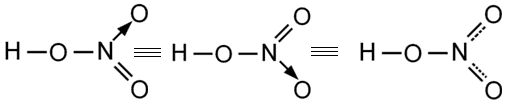 Азотная кислота (HNO3)
Атом азота образует 3 обменные связи с атомами кислорода и 1 донорно-акцепторную связь. Делокализованные электроны равномерно распределены (пунктирные линии
При комнатной температуре безводная HNO3 — бесцветная летучая жидкость со специфическим запахом (т. кип. 82,6’С).
Концентрированная («дымящая») HNO3 имеет красноватый или желтый цвет, так как разлагается с выделением NO2, придающим окраску кислоте.
С водой смешивается неограниченно.
Азотная кислота (HNO3)
Химические свойства азотной кислоты
HNO3 — Сильная кислота
Молекулы HNO3 разлагаются на свету и при нагревании за счет внутримолекулярного окисления-восстановления:
4HNO3 = 4NO2↑ + O2↑ + 2H2O
Выделяющийся красно-бурый ядовитый газ NO2 усиливает окислительные свойства HNO3
HNO3 — очень реакционно способна. В химических реакциях проявляет себя как сильная кислота и как сильный окислитель. В водном растворе практически полностью диссоциирует:
HNO3 → H+ + NO3—
Азотная кислота (HNO3)
Общие свойства кислот
HNO3 взаимодействует:
с оксидами металлов:
2HNO3 + CuO = Cu(NO3)2 + H2O
с основаниями и амфотерными гидроксидами:
2HNO3 + Cu(OH)2 = Cu(NO3)2 + 2H2O
с солями слабых кислот:
2HNO3 + СaСO3 = Ca(NO3)2 + СO2↑ + H2O
с аммиаком:
HNO3 + NH3 = NH4NO3
Азотная кислота (HNO3)
Отличительные свойства азотной кислоты
Окисление металлов
При взаимодействии HNO3 с металлами окисляющее действие оказывают анионы NO3—, а не ионы H+, поэтому в этих реакциях практически никогда не выделяется Н2.
HNO3 растворяет не только активные металлы (расположенные в электрохимическом ряду напряжения металлов до водорода), но и такие малоактивные металлы, как Сu, Аg, Нg.
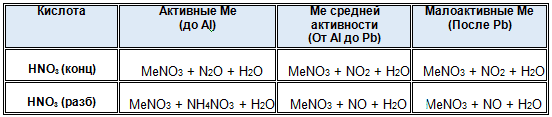 Азотная кислота (HNO3)
Смесь 1 части HNO3 и 3 частей HCl (царская водка) растворяет даже Au, Pt:
HNO3 + 3HCl + Au → AuCl3 + NO + 2H2O
Пассивация металлов. При обычной температуре сильноконцентрированная HNO3 пассивирует некоторые металлы из-за образования на их поверхности труднорастворимой оксидной пленки, например, Fe, Al, Cr
Окисление неметаллов:
HNO3 окисляет Р, S, С, I до их высших степеней окисления, сама кислота при этом восстанавливается до NO (если HNO3 разбавленная) или до NO2 (если HNO3 концентрированная).
6HNO3 + S → H2SO4 + 6NO2 + 2H2O
5HNO3 + P → H3PO4 + 5NO2 + H2O
5HNO3 + 3P + 2H2O → 3H3PO4 + 5NO
4HNO3 + C → CO2 + 4NO2 + 2H2O
10HNO3 + I2 → 2HIO3 + 10NO2 + 4H2O
Азотная кислота (HNO3)
Окисление сложных веществ
Концентрированная азотная кислота может окислять сложные вещества (в которых присутствуют элементы в отрицательной или промежуточной степени окисления), такие как  сульфиды металлов, сероводород, фосфиды, йодиды, соединения железа (II) и др. Особенное значение имеют реакции окисления сульфидов некоторых металлов, не растворимые в других кислотах.
При этом азот восстанавливается до NO2, неметаллы окисляются до соответствующих кислот (или оксидов), а металлы окисляются до устойчивых степеней окисления.
«Ксантопротеиновая реакция» — реакция взаимодействия азотной кислоты с белками, в результате которой происходит окрашивание белков в желто — оранжевый цвет. Эта реакция является качественной на белки.
Например:
2HNO3 + SO2 → H2SO4 + 2NO2
6HNO3 + HI → HIO3 + 6NO2 + 3H2O
8HNO3 + CuS → CuSO4 + 8NO2 + 4H2O
4HNO3 + FeS → Fe(NO3)3 + NO + S + 2H2O
8HNO3 + PbS = 8NO2↑ + PbSO4 + 4H2O
22HNO3 + ЗСu2S = 10NO↑ + 6Cu(NO3)2 + 3H2SO4 + 8H2O
2HNO3(конц.) + H2S → S + 2NO2 + 2H2O
8HNО3(разб.) + 3H2S = 3H2SO4 + 8NO + 4Н2О
При нагревании:
8HNO3(конц.) + H2S → H2SO4 + 8NO2 + 4H2O
Азотная кислота (HNO3)
Реакции нитрования:
R-Н + НО-NO2 → R-NO2 + H2O
С2Н6 + HNO3 → C2H5NO2 + H2O нитроэтан
С6Н5СН3 + 3HNO3 → С6Н2(NO2)3СН3 + ЗH2O тринитротолуол
С6Н5ОН + 3HNO3 → С6Н5(NO2)3OH + ЗH2O тринитрофенол
Реакции этерификации спиртов:
R-ОН + НO-NO2 → R-O-NO2 + H2O
С3Н5(ОН)3 + 3HNO3 → С3Н5(ONO2)3 + ЗH2O тринитроглицерин
Соли азотной кислоты (нитраты)
Физические свойства нитратов
Нитраты металлов представляют собой твердые кристаллические вещества без цвета.
Большинство из них хорошо растворимы в воде.
Химические свойства нитратов
Имеют химические свойства, общие с типичными солями.
Соли азотной кислоты (нитраты)
Отличительные особенности - окислительно-восстановительное разложение при нагревании:
Оксид фосфора (III), триоксид фосфора (P2O3)
Способы получения оксида фосфора (III)
Р2О3 образуется при горении фосфора в недостатке кислорода или его медленном окислении:
4Р + 3О2 = 2Р2О3
Физические свойства оксида фосфора (III)
При комнатной температуре Р2О3 — белая воскообразная масса с неприятным запахом. Легко испаряется, его Тпл = 23,5°С
Пары существует в виде димеров Р4О6.
!Очень ядовит
Оксид фосфора (III), триоксид фосфора (P2O3)
Химические свойства оксида фосфора (III)
Р2О3 как кислотный оксид при взаимодействии с водой образует фосфористую кислоту:
Р2О3 + ЗН2О =2H3PO3
Реакция диспропорционирования происходит очень бурно при растворении Р2О3в горячей воде:   2Р2О3 + 6Н2О = РН3 + ЗH3PO4
При взаимодействии Р2О3 с щелочами образуются соли фосфористой кислоты:
Р2О3 + 4NaOH = 2Na2HPO3 + Н2О
При взаимодействии с окислителями P2O3 проявляет восстановительные свойства:
Окисление кислородом воздуха:
Р2О3 + О2 = Р2О5
Окисление галогенами:
Р2О3 + 2Cl2 + 5Н2О = 4HCl + 2H3PO4
Оксид фосфора (V), пентаоксид фосфора, фосфорный ангидрид (Р2О5)
Способы получения фосфорного ангидрида
Сжигание фосфора в избытке воздуха:
4Р + 5О2 = 2Р2О5
Физические свойства фосфорного ангидрида
При комнатной температуре Р2О5 — белые стеклообразные хлопья без запаха. Существует в виде димеров Р4О10.
Очень гигроскопична, при соприкосновении с воздухом расплывается в сиропообразную жидкость (НРO3). Р2О5 — самое эффективное осушающее средство и водоотнимающий агент. Применяется для осушения нелетучих веществ и газов.
Оксид фосфора (V), пентаоксид фосфора, фосфорный ангидрид (Р2О5)
Химические свойства фосфорного ангидрида
Р2О5проявляет кислотные свойства.
Как кислотный оксид Р2О5 взаимодействует:
с водой, с образованием различных кислот:
Р2О5 + Н2О = 2HPO3 метафосфорная
Р2О5 + 2Н2О = Н4Р2О7 пирофосфориая (дифосфорная)
Р2О5 + ЗН2О = 2H3PO4 ортофосфорная
с основными оксидами, с образованием фосфатов
Р2О5 + ЗВаО = Ва3(PO4)2
Оксид фосфора (V), пентаоксид фосфора, фосфорный ангидрид (Р2О5)
с щелочами, с образованием средних и кислых солей
Р2О5 + 6NaOH = 2Na3PO4 + ЗН2О
Р2О5 + 4NaOH = 2Na2HPO4 + Н2О
Р2О5 + 2NaOH = 2NaH2PO4 + Н2О
Фосфорный ангидрид способен отнимать у других веществ не только гигроскопическую влагу, но и химически связанную воду. Например, он дегидратирует оксокислоты, что широко используется для получения ангидридов кислот:
Р2О5 + 2HNО3 = 2HPO3 + N2О5
Р2О5 + 2НСlО4 = 2HPO3 + Сl2О7
P2O5 + H2SO4 → 2HPO3 + SO3
P2O5 + 2CH3COOH → 2HPO3 + (CH3CO)2O
Фосфористая кислота ( H3PO3)
Способы получения фосфористой кислоты
Реакция Р2О3 с водой:
Р2О3 + ЗН2О =2H3PO3
Гидролиз галогенидов фосфора (III):
PCl3 + ЗН2О = H3PO3+ 3HCl
Окисление белого фосфора хлором:
2Р + 3Cl2 + 6Н2О = 2H3PO3+ 6HCl
Фосфористая кислота ( H3PO3)
Является слабой кислотой.
Для нее характерны все свойства кислот — взаимодействие с металлами с выделением Н2; с оксидами металлов и с щелочами. При этом образуются одно — или двухзамещенные фосфиты:
Н2[НРО3] + NaOH = NaH[HРО3] + Н2О
Н2[НРО3] + 2NaOH = Na2[HРО3] + 2Н2О
Кислота является и окислителем и восстановителем, при нагревании вступая в реакции диспропорционирования:
H2HPO3 + H2HPO3 = H3PO4 + PH3
Фосфористая кислота ( H3PO3)
Кислота и ее соли являются сильными восстановителями:
Реагируют с сильными окислителями:
H3PO3 + Cl2 + Н2О = H3PO4 + 2HCl
5H3PO3 + 2KMnO4 + 3H2SO4 → 5H3PO4 + K2SO4 + 2MnSO4 + 3H2O
H3PO3 + HgCl2 + H2O → H3PO4 + Hg + 2HCl
Реагируют с более слабыми окислителями:
H3PO3 + 2AgNO3 + Н2О = H3PO4 + 2Ag↓ + 2HNO3
Фосфористая кислота ( H3PO3)
В реакции с сильными восстановителями, например, с щелочными и щелочно-земельными металлами, цинковой пылью, кислота восстанавливается до фосфина:
H2HPO3 + 3Zn + 3H2SO4 = 3ZnSO4 + PH3 + 3Н2О
При нагревании водного раствора Н3РO3окисляется до H3PO4 с выделением водорода:
H3PO3 + Н2О = H3PO4 + Н2
Ортофосфорная кислота, фосфорная кислота (Н3РO4)
Способы получения фосфорной кислоты
В промышленности Н3РO4 получают двумя способами:
Разложением природного соединения – фосфата кальция Са3(РO4)2 серной кислотой:
Са3(РO4)2 + 3H2SO4 = 2Н3РO4 + 3CaSO4↓
Доменный (термический) 3х-стадийный способ:
1 стадия — восстановление природных фосфоритов коксом
2 стадия – окисление получающихся паров свободного фосфора кислородом воздуха
3 стадия – орошение водой получающейся окиси фосфора:
Ортофосфорная кислота, фосфорная кислота (Н3РO4)
Лабораторный способ
Н3РO4 получают окислением фосфора азотной кислотой:
ЗР + 5HNO3 + 2Н2О = ЗН3РO4 + 5NO↑
Взаимодействием фосфорного ангидрида с водой:
Р2О5 + ЗН2О = 2H3PO4
Ортофосфорная кислота, фосфорная кислота (Н3РO4)
Физические свойства, строение фосфорной кислоты
При обычной температуре безводная Н3РO4 – прозрачное, легкоплавкое (Тпл = 42°С) кристаллическое вещество. Н3РO4 -очень гигроскопичное вещество и смешивается с водой в любых соотношениях. Н3РO4 с небольшим количеством воды образует сиропообразную, вязкую жидкость.
Степень окисления фосфора в фосфорной кислоте равна +5, валентность равна V.
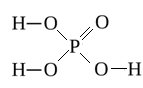 Ортофосфорная кислота, фосфорная кислота (Н3РO4)
При нагревании орто-фосфорной кислоты выше +213 °C, она переходит в пирофосфорную H4P2O7.



При нагревании выше 700°С переходит в метафосфорную кислоту HPO3:
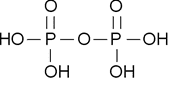 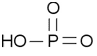 Ортофосфорная кислота, фосфорная кислота (Н3РO4)
Качественные реакции для обнаружения фосфат-иона
Для обнаружения анионов фосфорной кислоты используют раствор AgNO3, при помощи которого также можно различить мета-, пиро- и ортофосфорные кислоты друг от друга.
При добавлении AgNO3 к кислотам образуются осадки различного цвета:
метафосфат серебра AgPO3— белый
пирофосфат серебра Ag4P2O7 – также белый, но он не свертывает яичного белка
ортофосфат серебра Ag3PO4— желтый:
Н3PO4 + 3AgNO3 → Ag3PO4↓ + 3НNO3
Ортофосфорная кислота, фосфорная кислота (Н3РO4)
Химические свойства фосфорной кислоты
Фосфорная кислота H3PO4 – это электролит средней силы и представляет собой трехосновную кислоту.
Диссоциация протекает в основном по 1-й ступени:
Н3РO4 → Н+ + Н2РO4—
По 2-й и 3-й ступеням диссоциация протекает в ничтожно малой степени:
Н2РO4— → Н+ + НРO42-
НРO42- → Н+ + РO43-
Ортофосфорная кислота, фосфорная кислота (Н3РO4)
Н3РO4 проявляет все общие свойства кислот — взаимодействует с активными металлами:
2Н3РO4 + 6Na = 2Na3РO4 + 3H2
 с основными оксидами:
2Н3РO4 + ЗСаО = Са3(РO4)2 + ЗН2О
2H3PO4 + 3MgO = Mg3(PO4)2 + 3H2O
с основаниями образует три ряда солей – одно-, двух- и трехзамещенные (кислые и средние соли):
Н3РO4 + NaOH = NaH2PO4 + Н2О
Н3РO4 + 2NaOH = Na2HPO4 + 2Н2О
Н3РO4 + 3NaOH = Na3PO4 + ЗН2О
Ортофосфорная кислота, фосфорная кислота (Н3РO4)
с аммиаком образует соли аммония:
Н3РO4 + NH3 = NH4H2PO4
Н3РO4 + 2NH3 = (NH4)2HPO4
Вытесняет более слабые кислоты из их солей (карбонатов, сульфидов и др.). Также вступает в обменные реакции с солями:
Н3PO4 + 3NaHCO3 → Na3PO4 + CO2 + 3H2O
При нагревании H3PO4 выше 200°С происходит отщепление молекулы воды с образованием пирофосфорной кислоты H2P2O7:
2H3PO4 → H2P2O7 + H2O
В отличие от аниона NO3— в азотной кислоте, анион РO43- окисляющим действием не обладает.
Соли ортофосфорной кислоты (ортофосфаты, фосфаты)
Н3РO4 является 3х-основной кислотой, поэтому образует 3 типа солей:
Соли ортофосфорной кислоты (ортофосфаты, фосфаты)
Химические свойства фосфатов
Имеют свойства, характерные для солей.
Соли щелочных металлов подвержены гидролизу:
Na3РO4 + Н2О = Na2HPO4 + NaOH
Характерная особенность ортофосфатов – отношение к прокаливанию: однозамещенные соли переходят в метафосфаты, двухзамещенные – в пирофосфаты, из трехзамещенных изменяются только соли аммония:
NaH2PO4 = NaPO3 + H2O
Na2HPO4 = Na4P2O7 + H2O
(NH4)3PO4 = 3NH3 + H2O
Задания ЕГЭ
Вопрос 1.
Определите, атомы каких двух из указанных в ряду элементов имеют на внешнем энергетическом уровне пять электронов.
1) P
2) N
3) S
4) Al
5) O
Задания ЕГЭ
Из предложенного перечня выберите два взаимодействия веществ, в результате которых водород не выделяется.
1) Zn+ NaOHконц
2) Al + HNO3(конц)
3) Cu + HNO3(конц)
4) Al+ NaOHконц
5) Zn + H2SO4(разб)
Задания ЕГЭ
Из предложенного перечня выберите два взаимодействия веществ, в результате которых водород не выделяется.
1) Zn+ NaOHконц
2) Al + HNO3(конц)
3) Cu + HNO3(конц)
4) Al+ NaOHконц
5) Zn + H2SO4(разб)
Задания ЕГЭ
Из предложенного перечня выберите два оксида, которые при нагревании разлагаются с выделением кислорода.
1) SiO2
2) N2O
3) HgO
4) FeO
5) CO
Задания ЕГЭ
Из предложенного перечня выберите два оксида, которые при нагревании разлагаются с выделением кислорода.
А) N2 + O2
Б) NH4NO2(тв)
В) NH4NO3(тв)
Г) P(крас) + HNO3(конц)
1) N2
2) N2O
3) NO
4) NO2
5) N2O3
Задания ЕГЭ
Из предложенного перечня выберите два оксида, которые при нагревании разлагаются с выделением кислорода.
А) N2 + O2
Б) NH4NO2(тв)
В) NH4NO3(тв)
Г) P(крас) + HNO3(конц)
1) N2
2) N2O
3) NO
4) NO2
5) N2O3